Applying to Med School Part 2AMCAS EY2024
April 2023
2024 AMCAS Participation
2024 AMCAS Application Fees:
$175 processing fee (includes one school designation)
$45 for each additional school
aamc.org/amcas
© Association of American Medical Colleges
2024 Application Dates
Application Deadlines
Application must be submitted by 11:59 p.m. ET of the deadline date
Transcript deadlines must be received by AMCAS within 14 calendar days of the application deadline date
Must be received by August 1 for early decision applicants
Visit www.aamc.org/amcasdeadlines
*Dates subject to change
© Association of American Medical Colleges
The AMCAS Application
1. Identifying Information
6. Letters of Evaluation
7. Medical Schools
2. Schools
Attended
5. Work and
Activities
8. Essays
9.
Standardized Tests
3. Biographic
Information
4.Coursework
© Association of American Medical Colleges
2024 AMCAS Application Changes
Biographic Information
“Other Impactful Experiences” is replacing the self-reported “Disadvantaged Status” question, including new help text
New Experience Type
“Social Justice/Advocacy” in the AMCAS Web App Work/Activities section
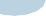 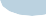 Preview™ Exam
An optional field to indicate an upcoming Preview™ exam and the date of the exam
Institutional Actions
“Conduct” and/or “Academic” filters as a dropdown within the existing Institutional Action question
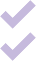 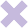 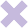 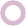 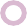 Pronoun & Gender Identity
Update to the “Other” labels for Pronoun and Gender Identity
Help Texts
Update to Essay prompts and Certification statement
© Association of American Medical Colleges
AMCAS Main Menu
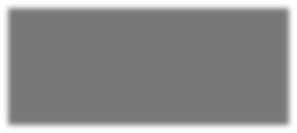 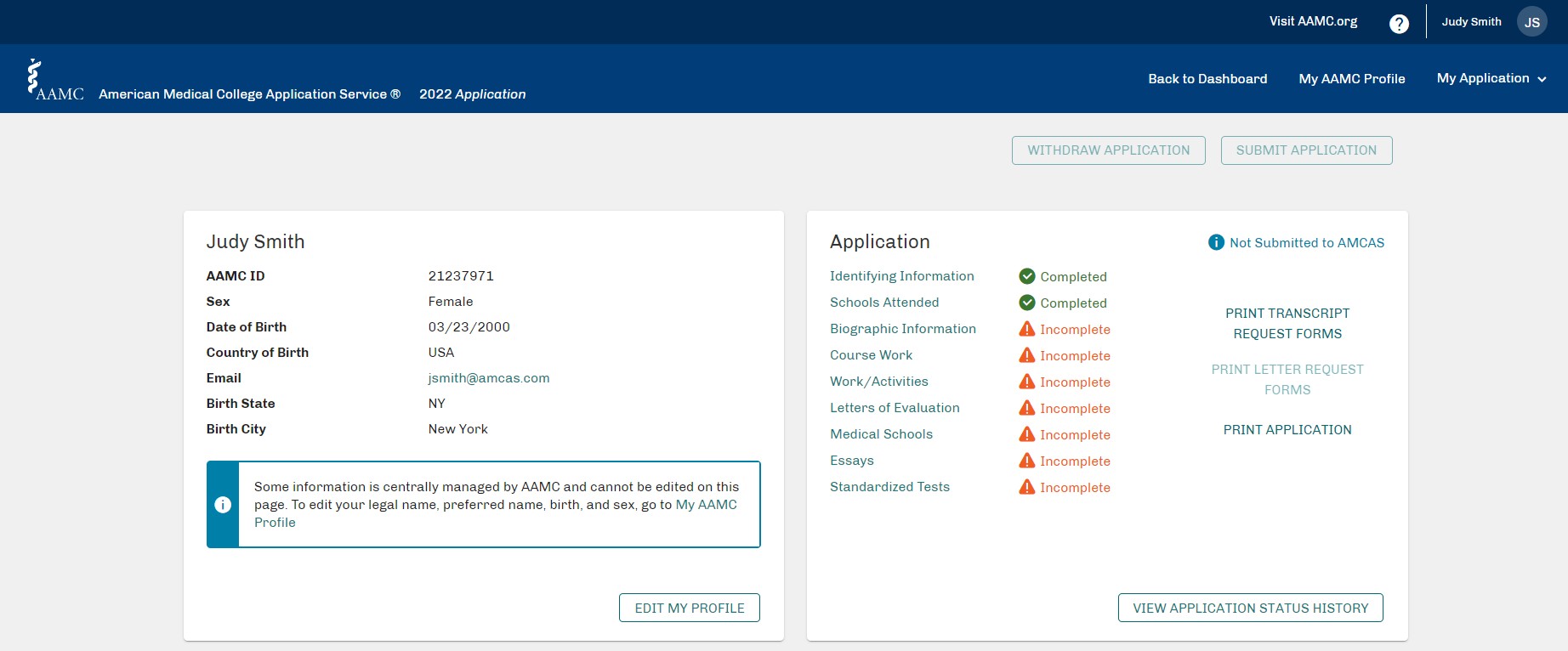 © Association of American Medical Colleges
Schools Attended
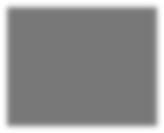 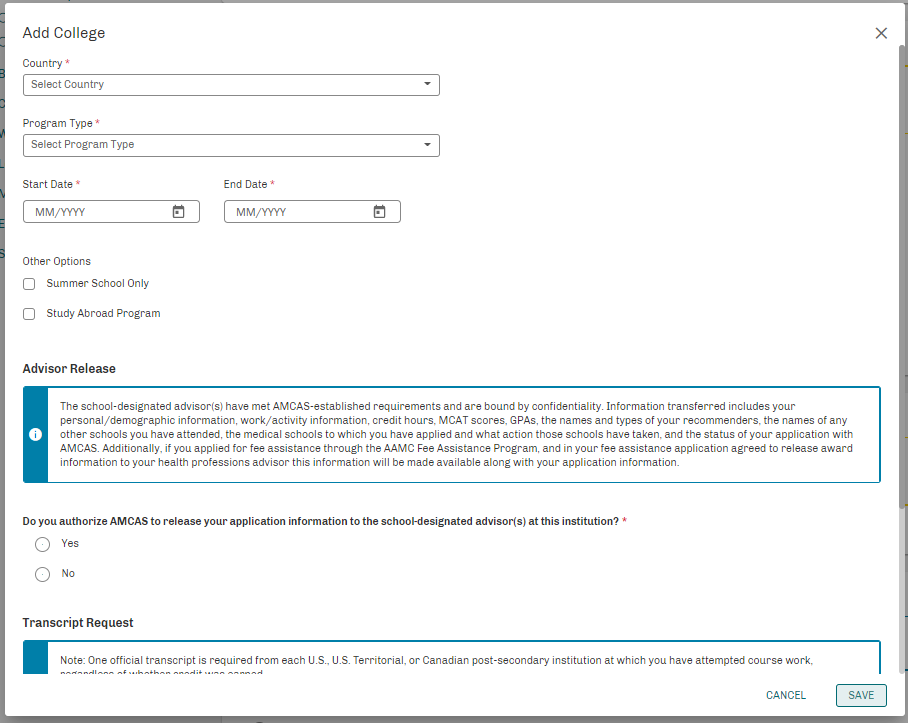 © Association of American Medical Colleges
Other Impactful Experiences
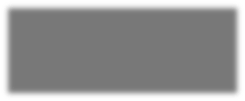 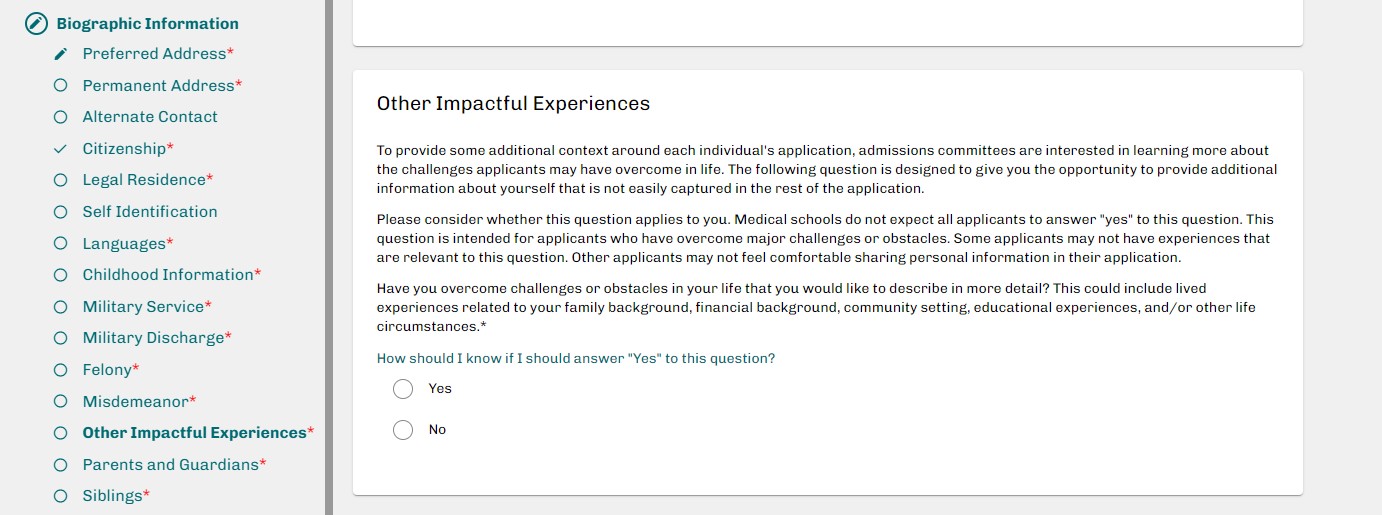 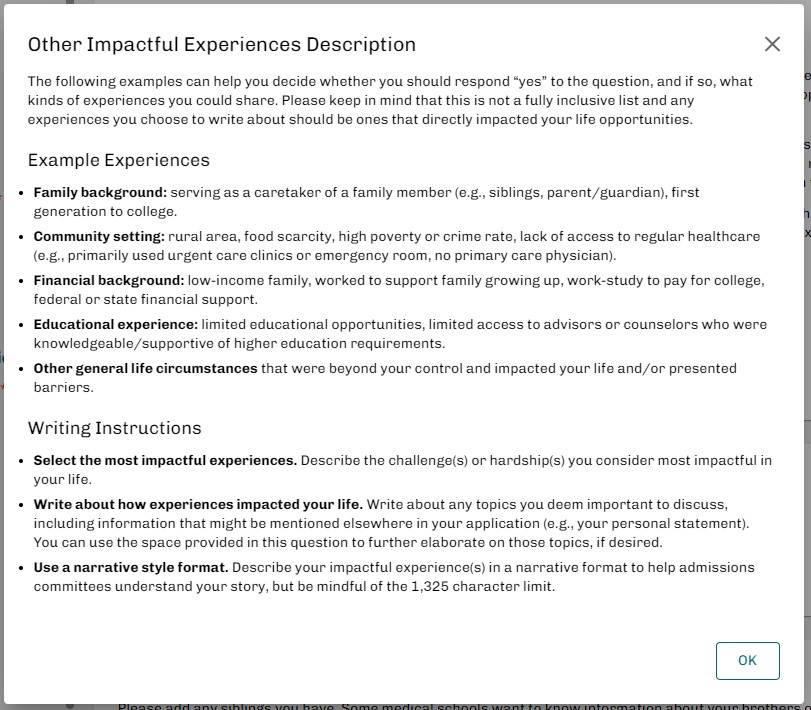 © Association of American Medical Colleges
Work/Activities
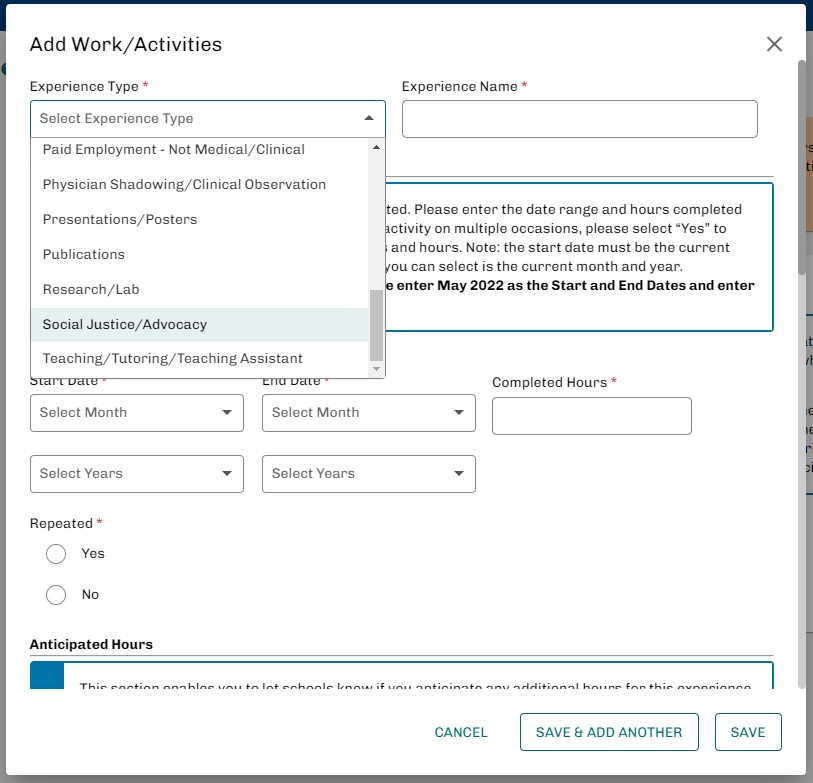 © Association of American Medical Colleges
Letters of Evaluation
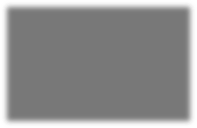 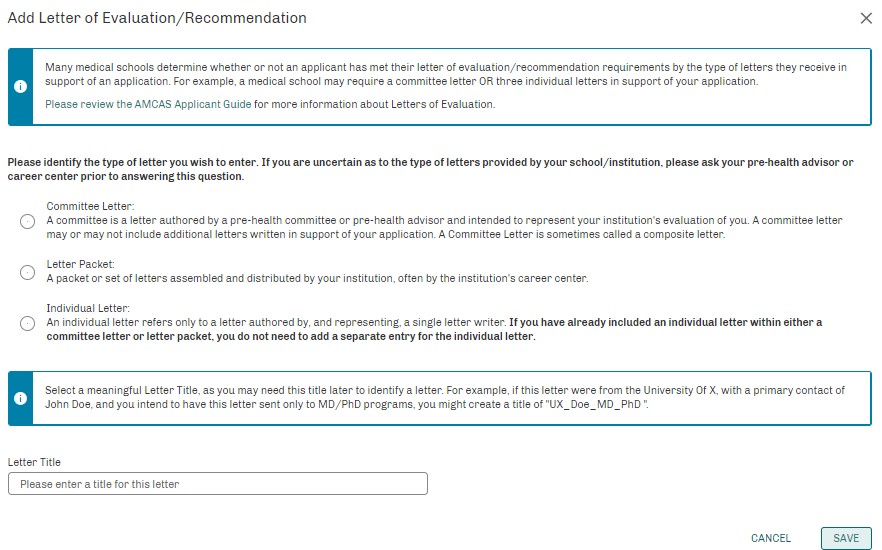 Applicants can submit their application before AMCAS receives their letters.
© Association of American Medical Colleges
Medical Schools
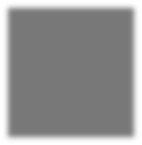 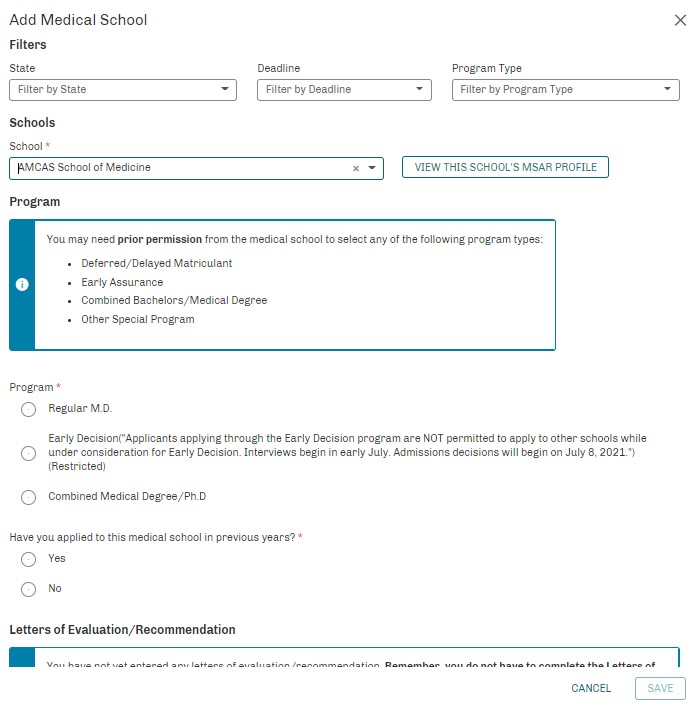 © Association of American Medical Colleges
AMCAS Verification Process
Transcripts
All required official transcripts must be received before an application can join the verification queue
Application Submitted
All official transcripts received
Processing
From date of “Ready to Review” application status, about 6 weeks
Find processing on the AMCAS application sign in page
“Ready for Review” Status
Verification Queue
© Association of American Medical Colleges
AMCAS Verification
Average number of business days to complete verification
30

25
21
18
2023AY
2022AY
2021AY
2020AY
14
8
9
4
3
2
0
2
1
June
July	Aug
Sept
Oct
Nov
Dec
© Association of American Medical Colleges
Letters of Evaluation
Letters of Evaluation Received, 2019AY – 2023AY
70000

60000

50000

40000

30000

20000

10000
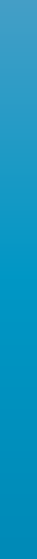 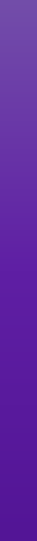 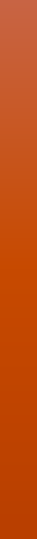 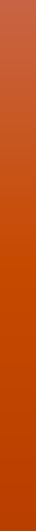 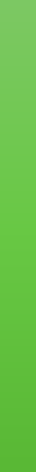 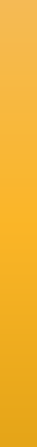 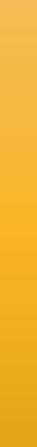 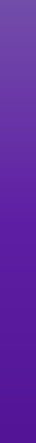 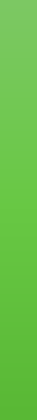 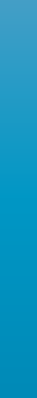 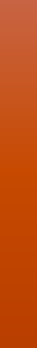 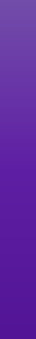 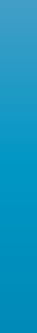 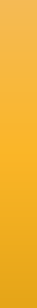 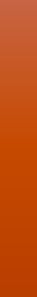 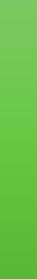 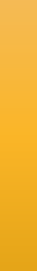 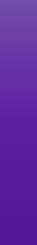 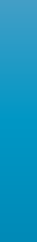 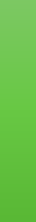 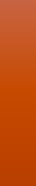 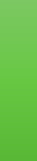 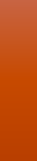 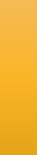 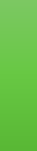 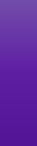 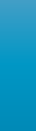 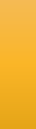 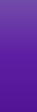 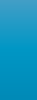 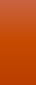 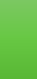 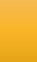 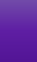 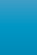 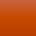 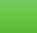 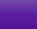 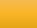 0
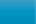 August		September 2019	2020	2021	2022	2023
May
June
July
October
November
December
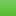 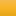 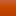 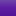 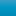 © Association of American Medical Colleges
The PMAC Application
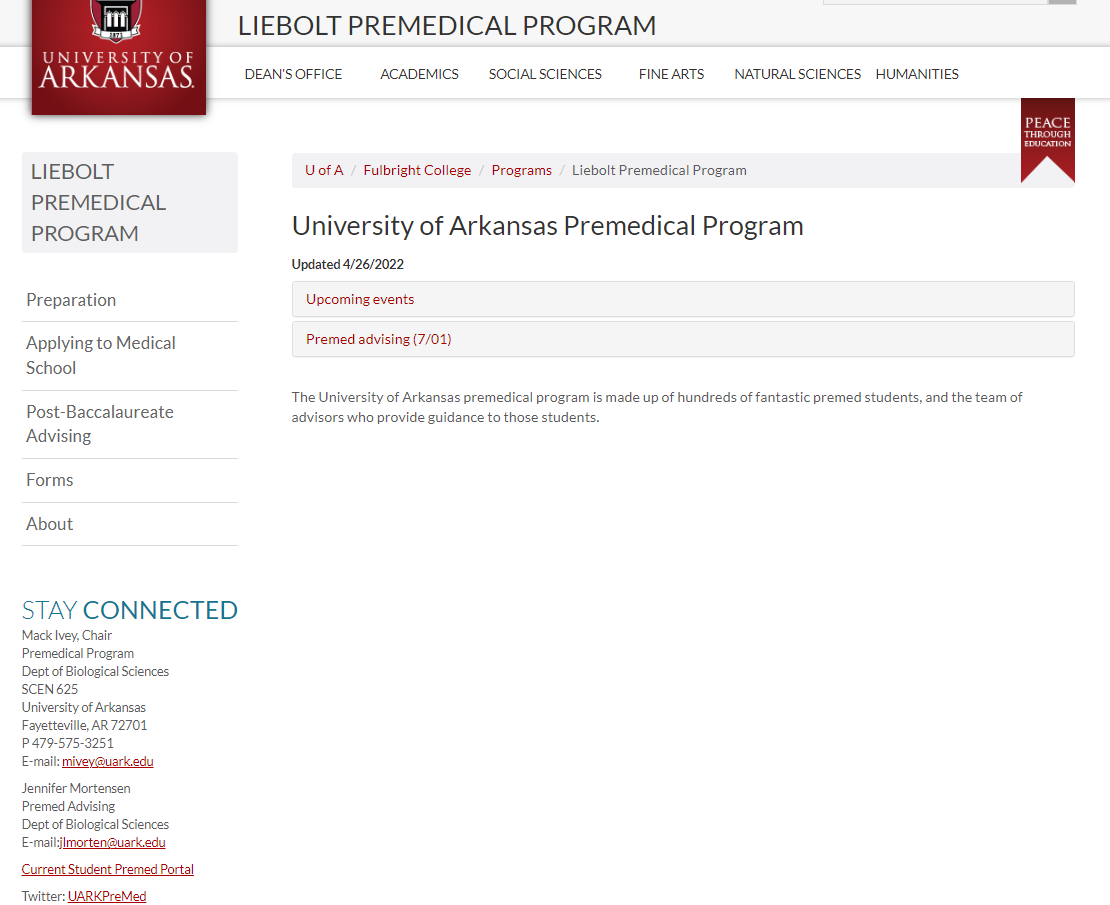 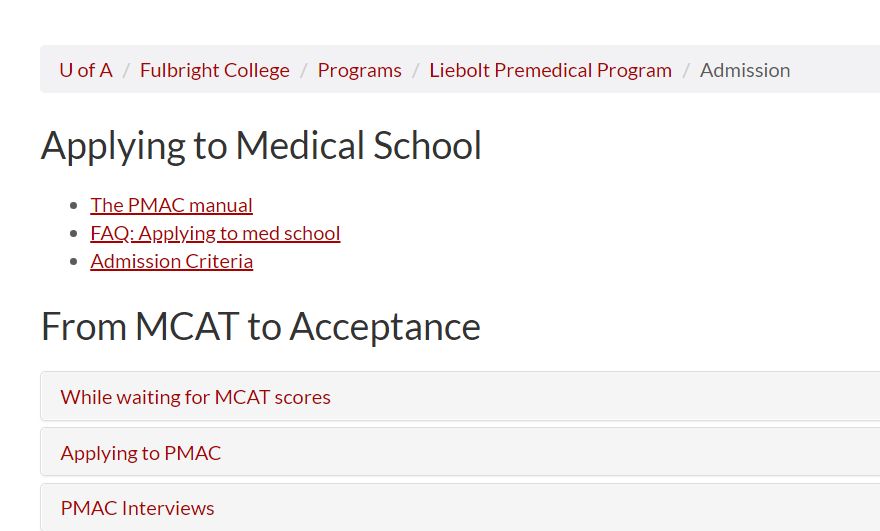 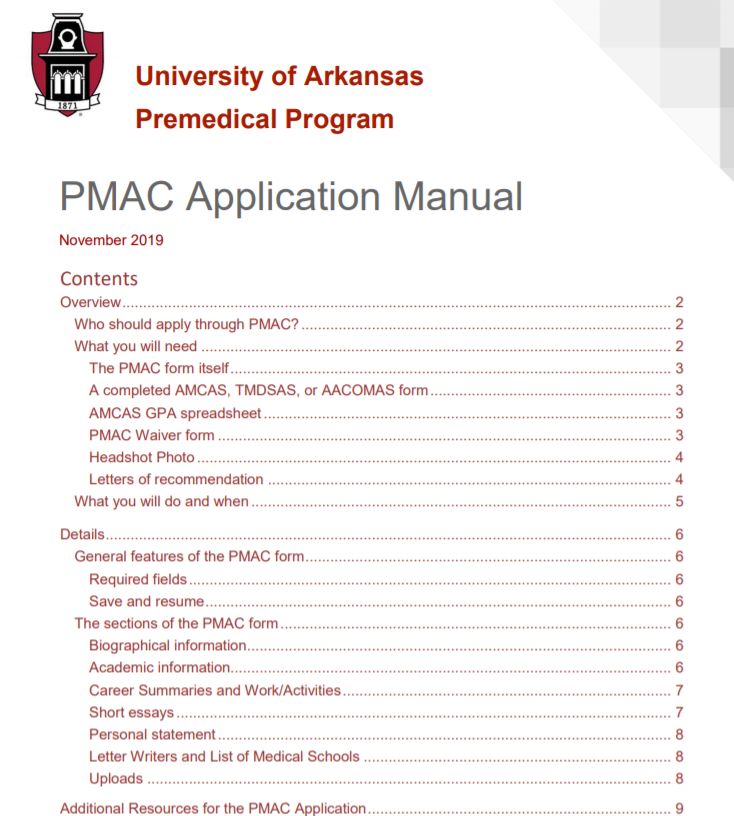 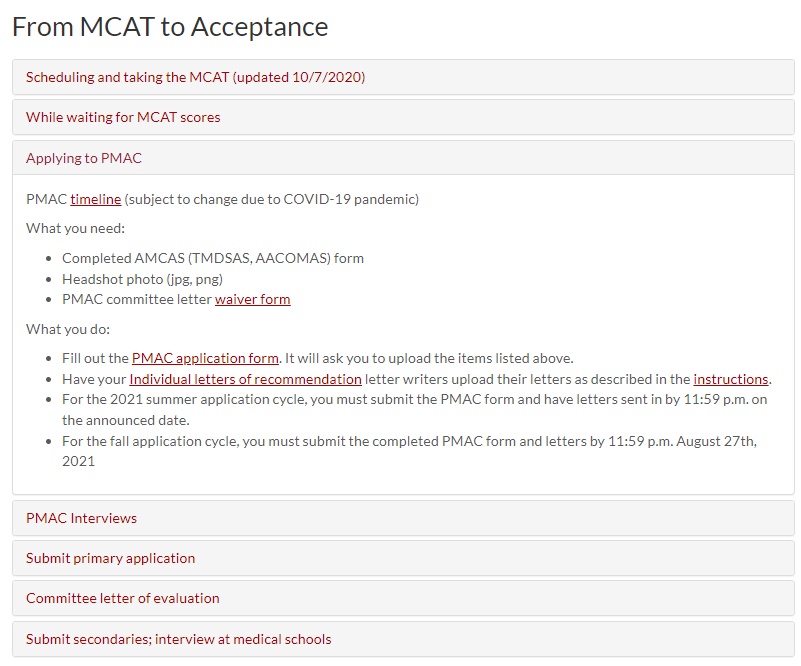 Transcript Requests
How exactly do I use the AMCAS (or TMDSAS) request form to get transcripts sent from the UofA?
You first fill out the AMCAS/TMDSAS request form, and then deliver it to the Registrar (Silas Hunt) either in person or online. If in person, make it clear that they need to include the AMCAS/TMDSAS forms along with the transcripts when they mail them out.  
If you’re not on campus, you can request transcripts through UAConnect and email the AMCAS/TMDSAS form to registra@uark.edu.